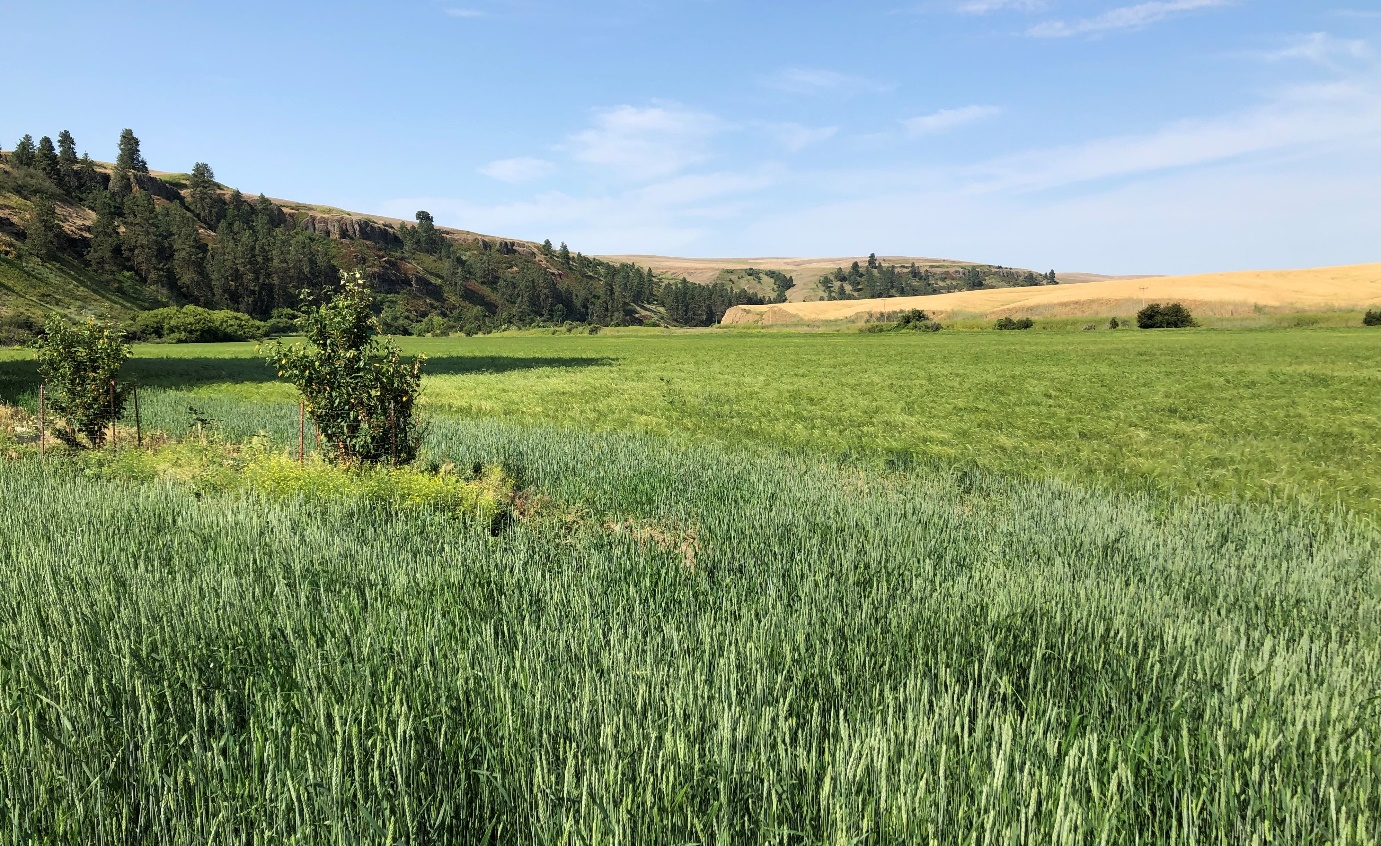 Flavorful Authenticity
Heritage Grains History, 
Benefits & Methods

Richard Scheuerman & Don Scheuerman
Palouse Colony Farm; Endicott, Washington
2019 Inland Northwest Artisan Grains Conference
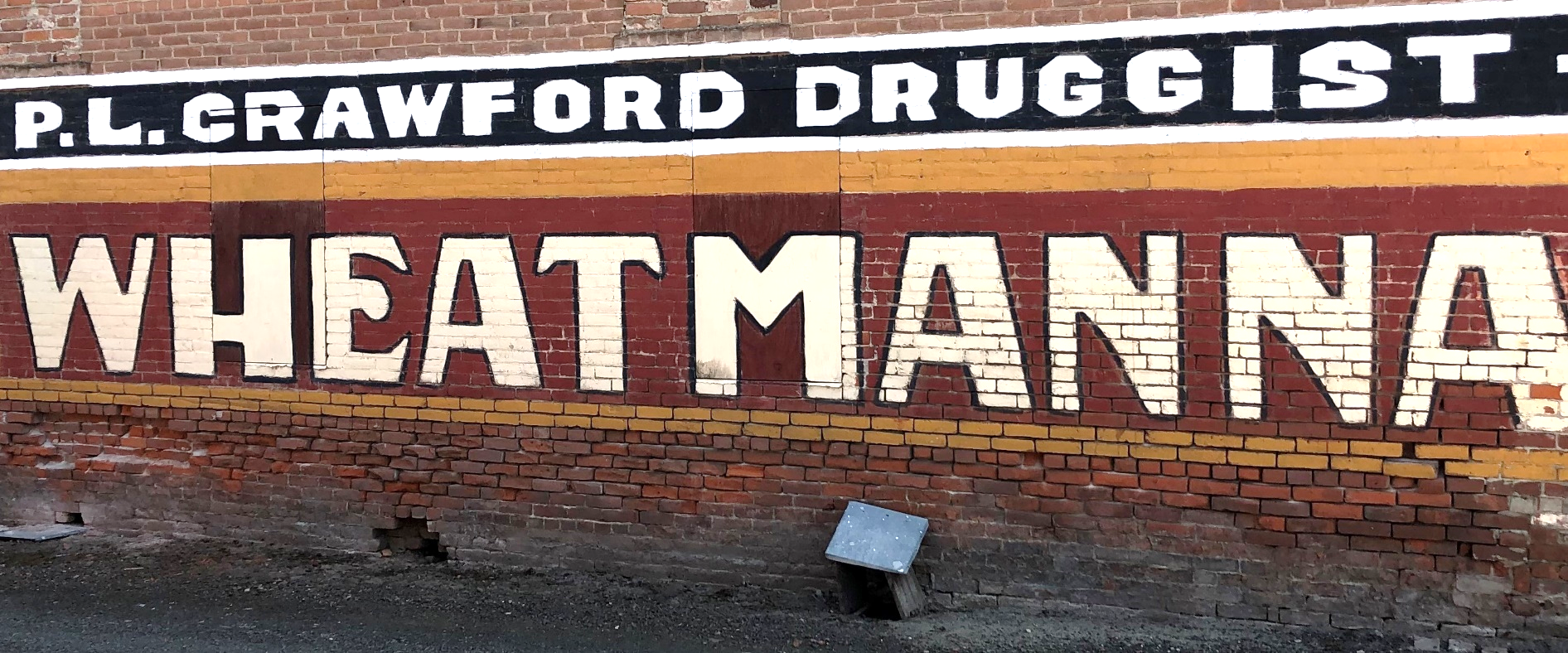 Spokane Centennial Mills “WheatManna” Wall Mural
Oakesdale, Washington
(Flour and cereal made from soft white Sonora heritage wheat)
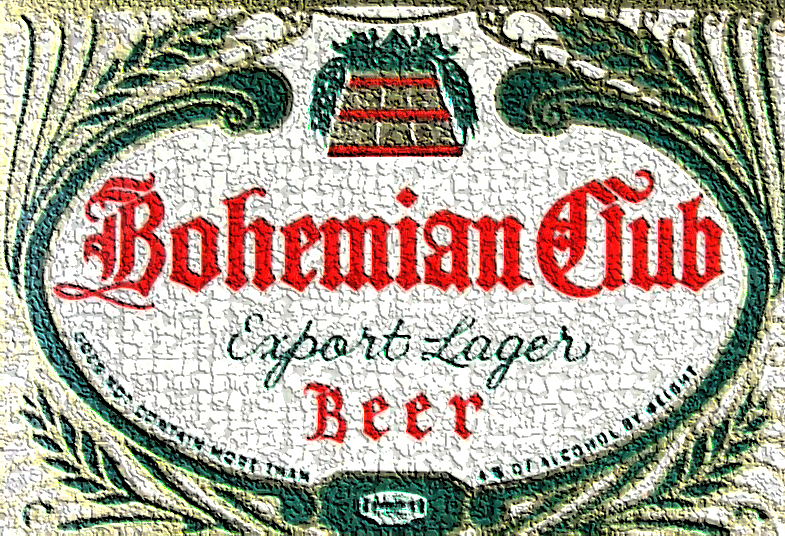 Spokane Bohemian Club Brewery Sign
(Made from “Bohemian barley and hops”)
THREE LEADING QUESTIONS…

1. Why is this worthwhile?

2. Where can heritage seed be obtained?

2. What production models exist?
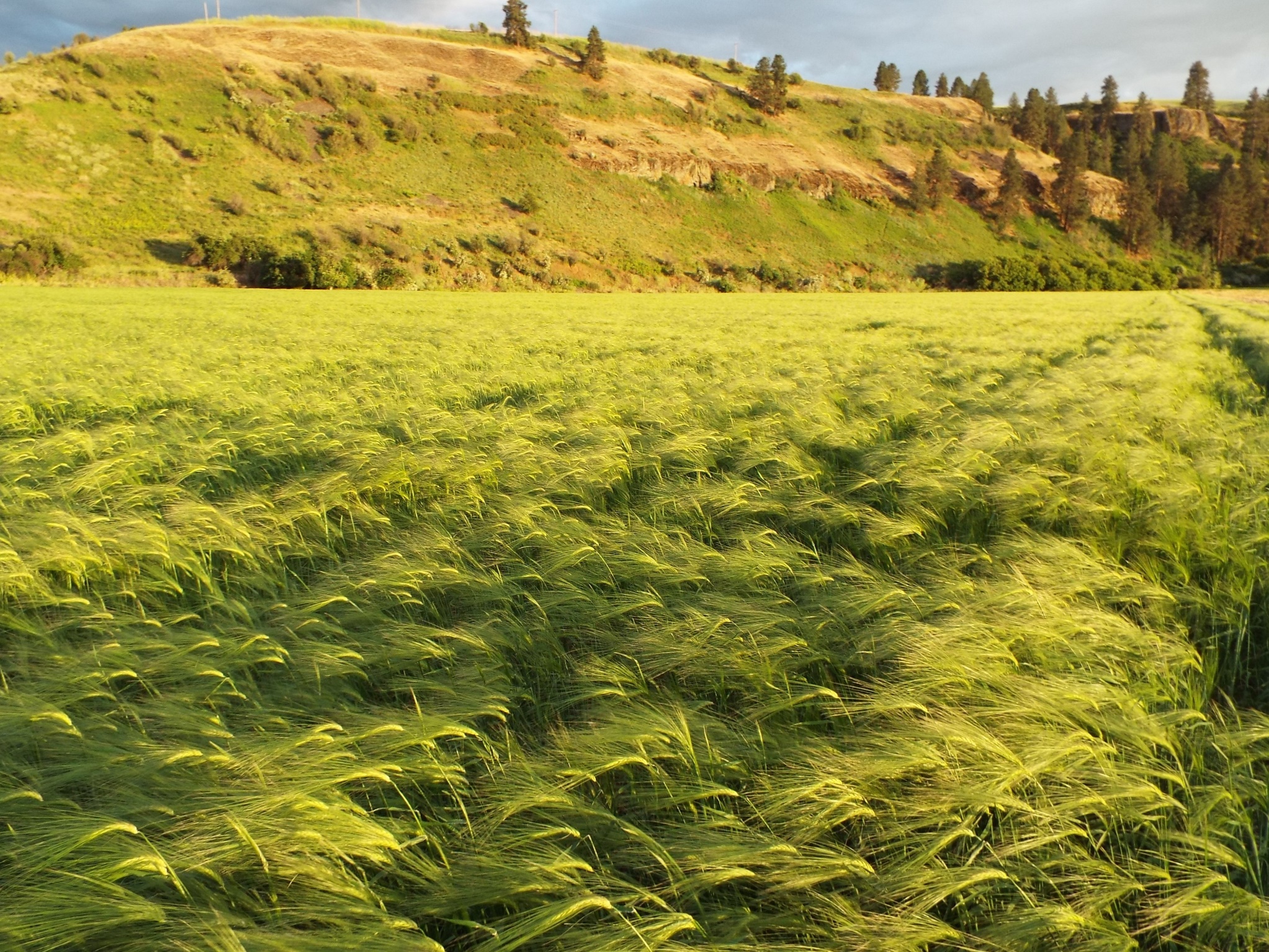 WHY IS THIS WORTHWHILE?
Values—heritage and health
“We went into the land of milk and honey….”
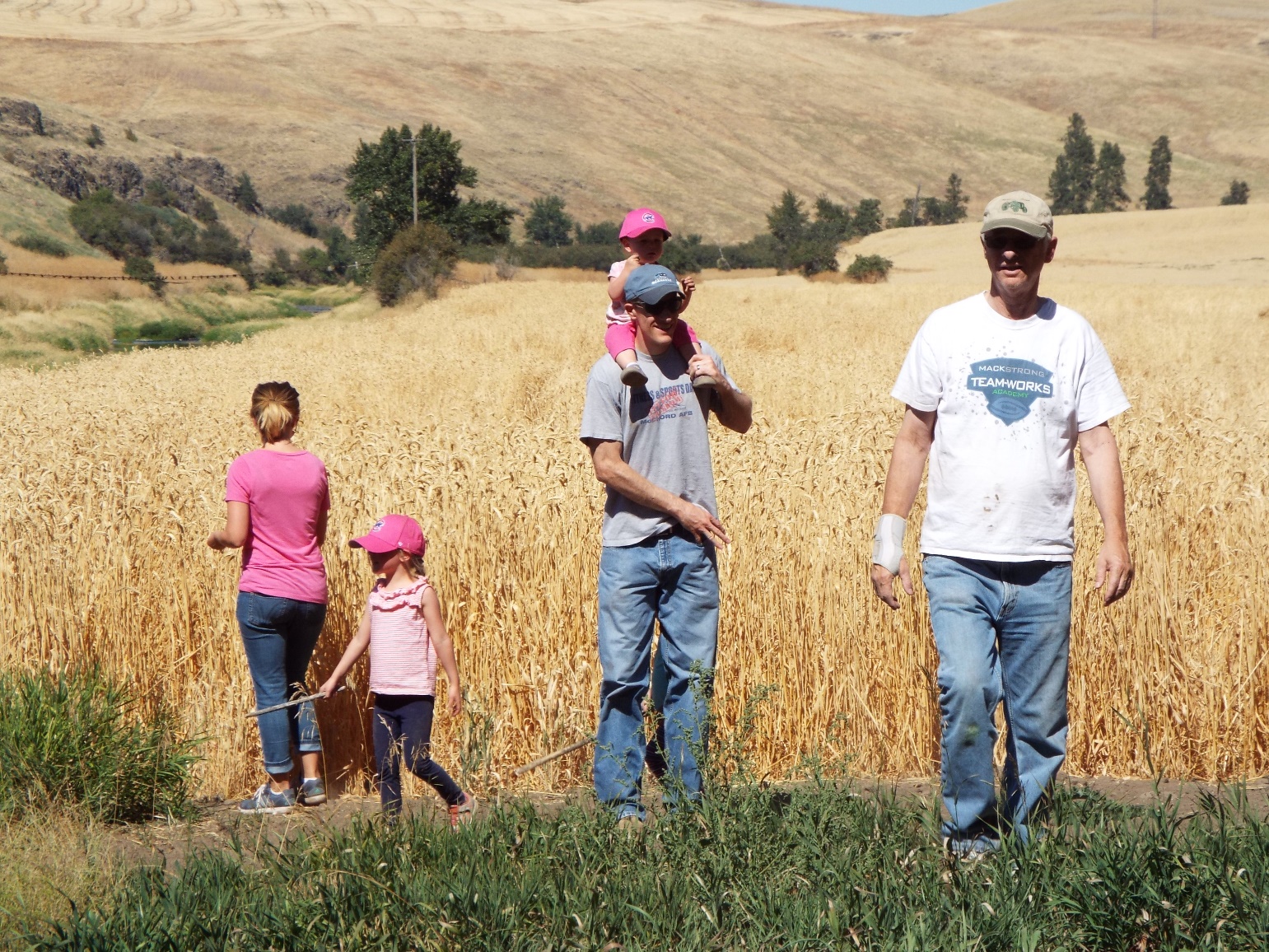 Century 21 and Next Generation Realities
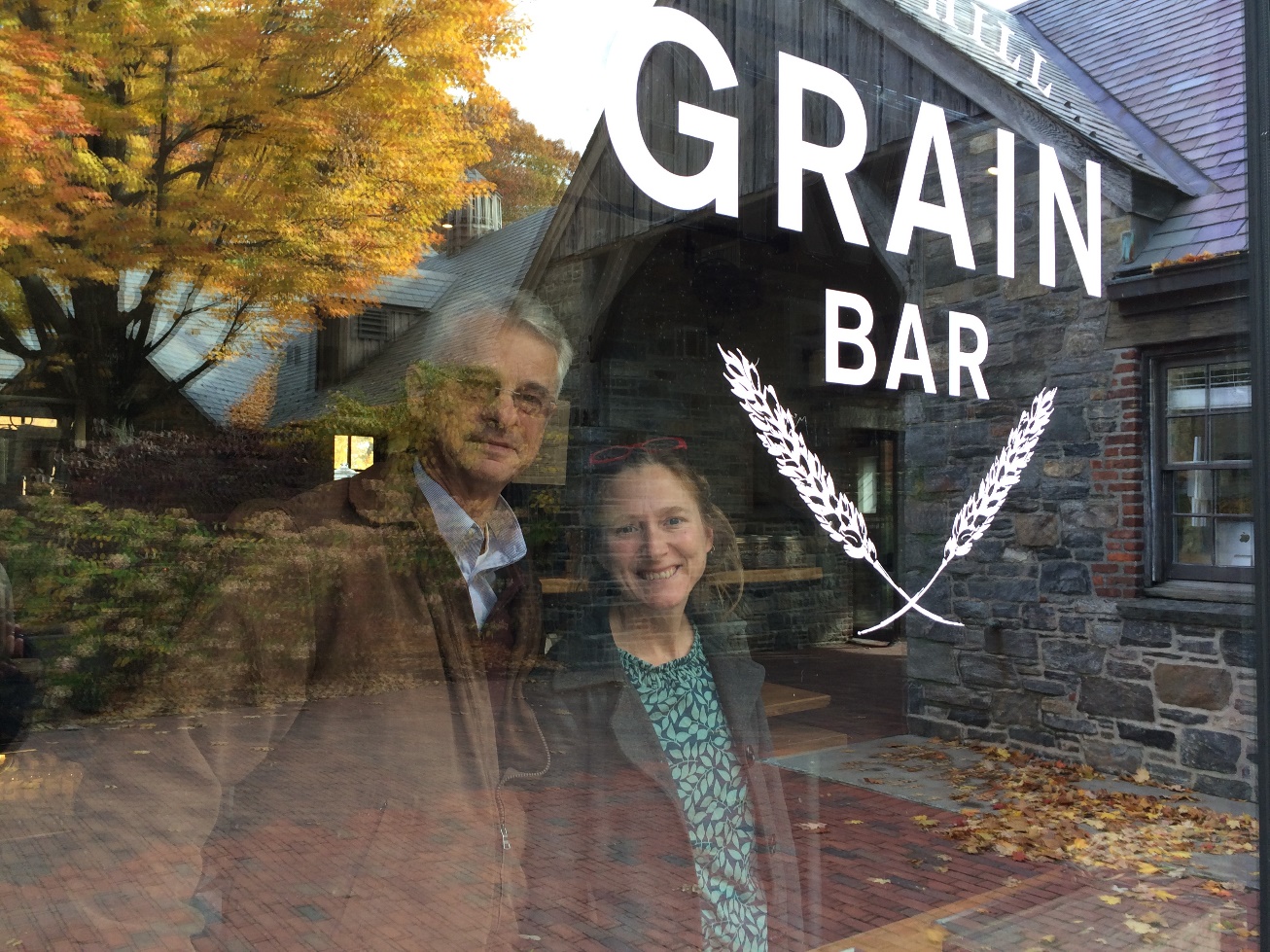 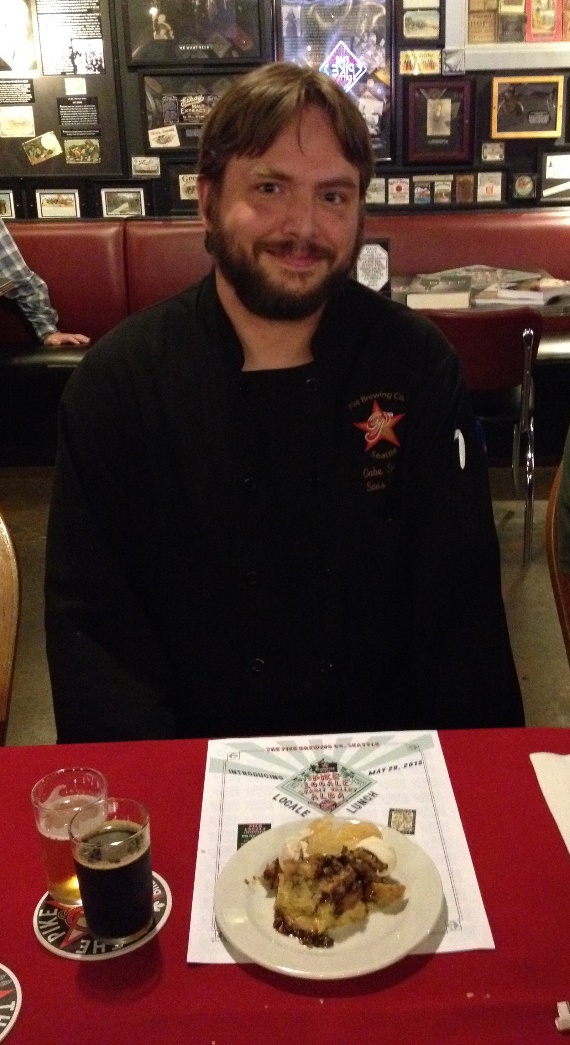 WHY IS THIS WORTHWHILE?
Profit-making opportunities—real English muffins, French crepes, Bohemian pilsners!
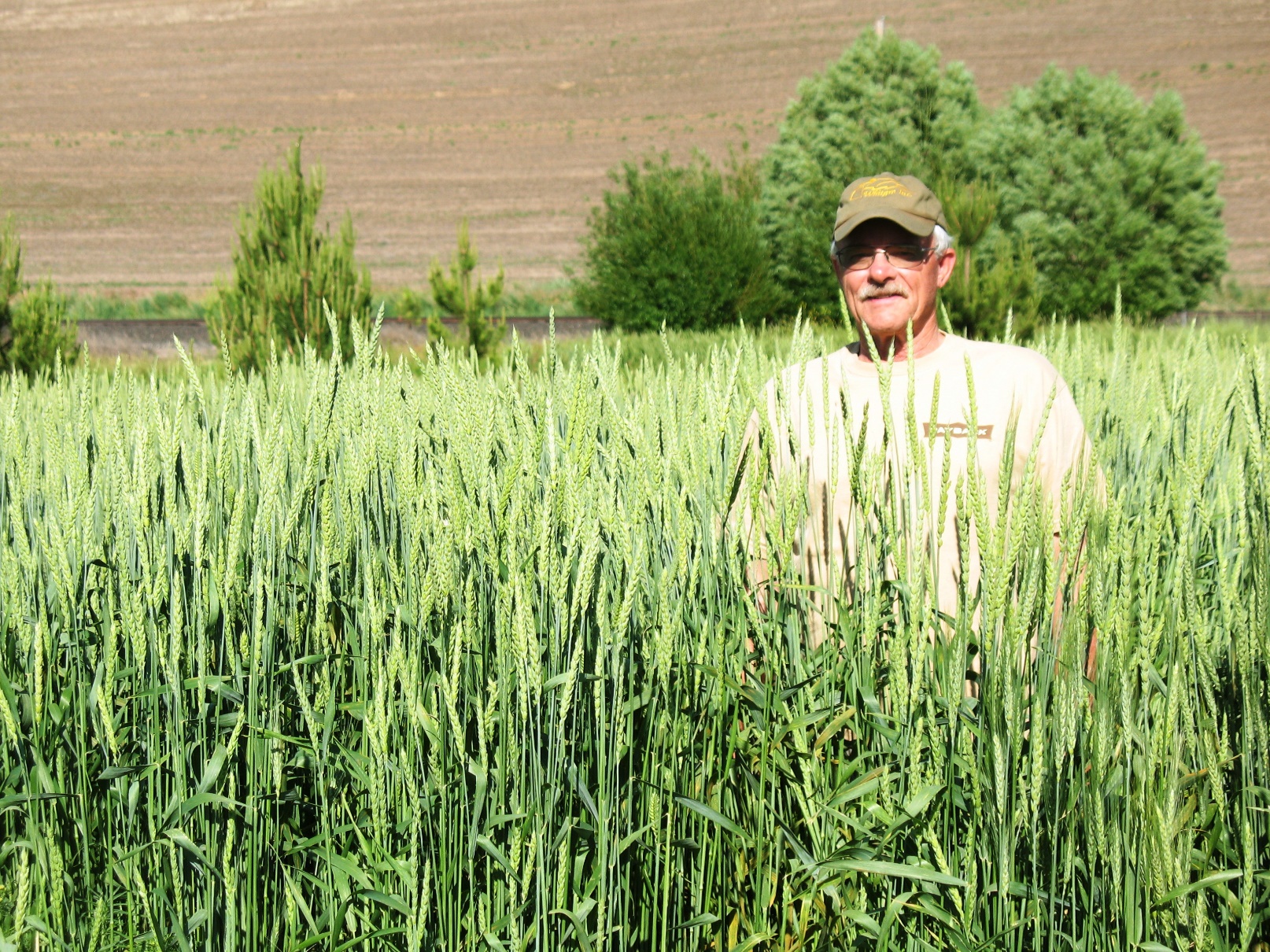 WHERE CAN HERITAGE GRAIN SEED BE OBTAINED?
Land Grant Schools, USDA, USAF?!?
A. WSU Research Station—Mt. Vernon, OSU-Corvallis
B. USDA Germplasm Center, Aberdeen, ID
C. USAF?!? (Yes, seek unconventional operating procedures as needed)
Grower/Miller	Variety		Location        Website______________ 	Anson Mills	Red May, Farro 	Columbia, SC         ansonmills.com	Camas Country Mill	Emmer, Spelt	Eugene, OR             camascountrymill.com	Earth Dharma Farm	Fultz, Kanred	Jackson, ME             earthdharmafarm.com		Fieldstone Organics	Red Fife	                        Armstrong, BC       fieldstoneorganics.ca	Hayden Flour Mill	White Sonora, Farro	Tempe, AZ               haydenmills.com	Heritage Conservancy      Einkorn, Emmer 	Colrain, MA             growseed.org            	Montana Flour & Grain   Khorasan (Kamut)	Fort Benton, MT    montanaflour.com	Spearville Flour Mill	Red Fife, Acadia	Woodstock, NB      speervilleflourmill.ca
Sample Regional Seed Providers
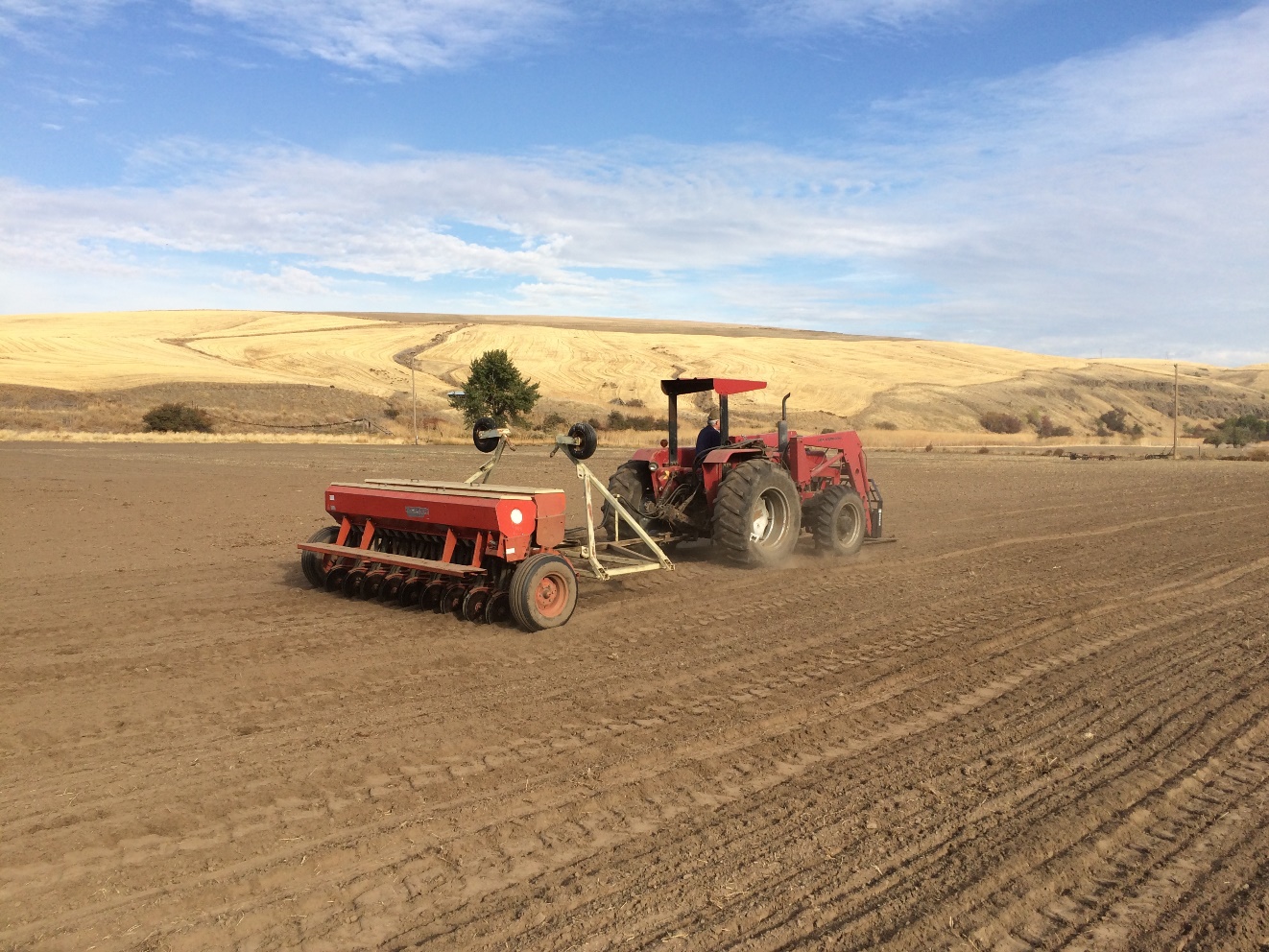 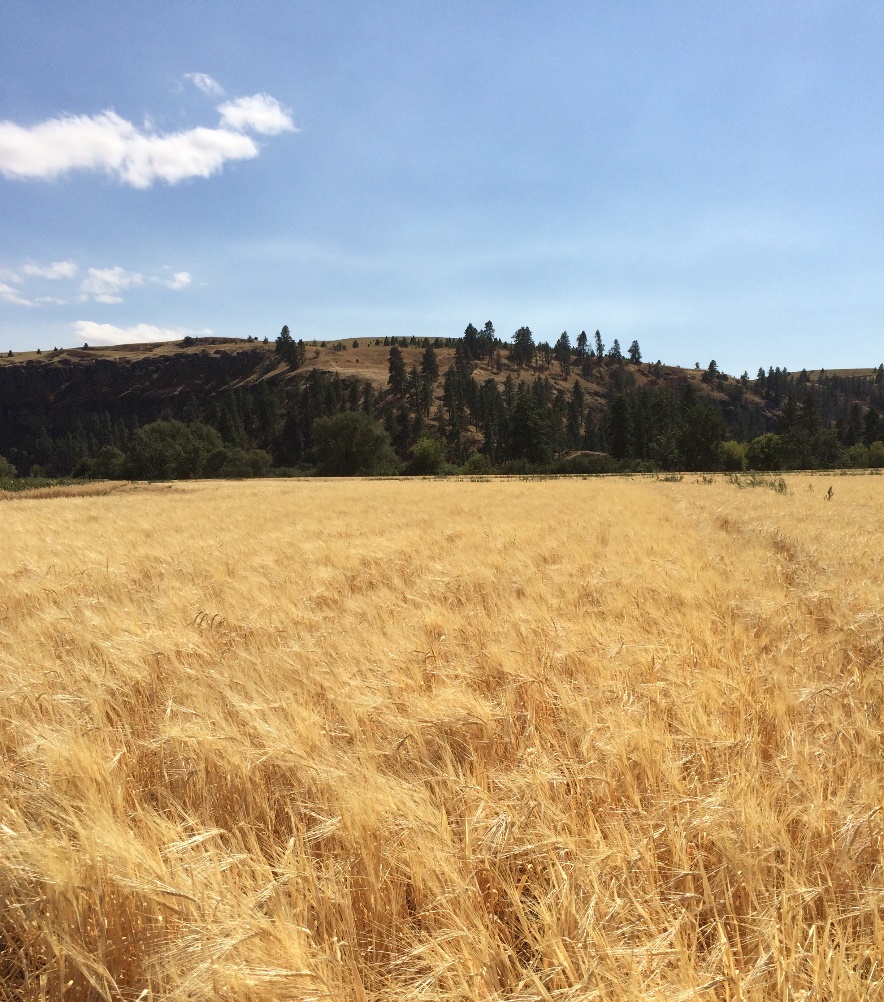 What production models exist?
A. Conventional
(high production, commodity markets) 

B. Restorative/“Ag in the Middle”

C. Organic/Biodynamic
(lower production, specialty markets)
1. Participate holistically with the natural world, considering the environment in relation to educational, economic, social, and personal goals.
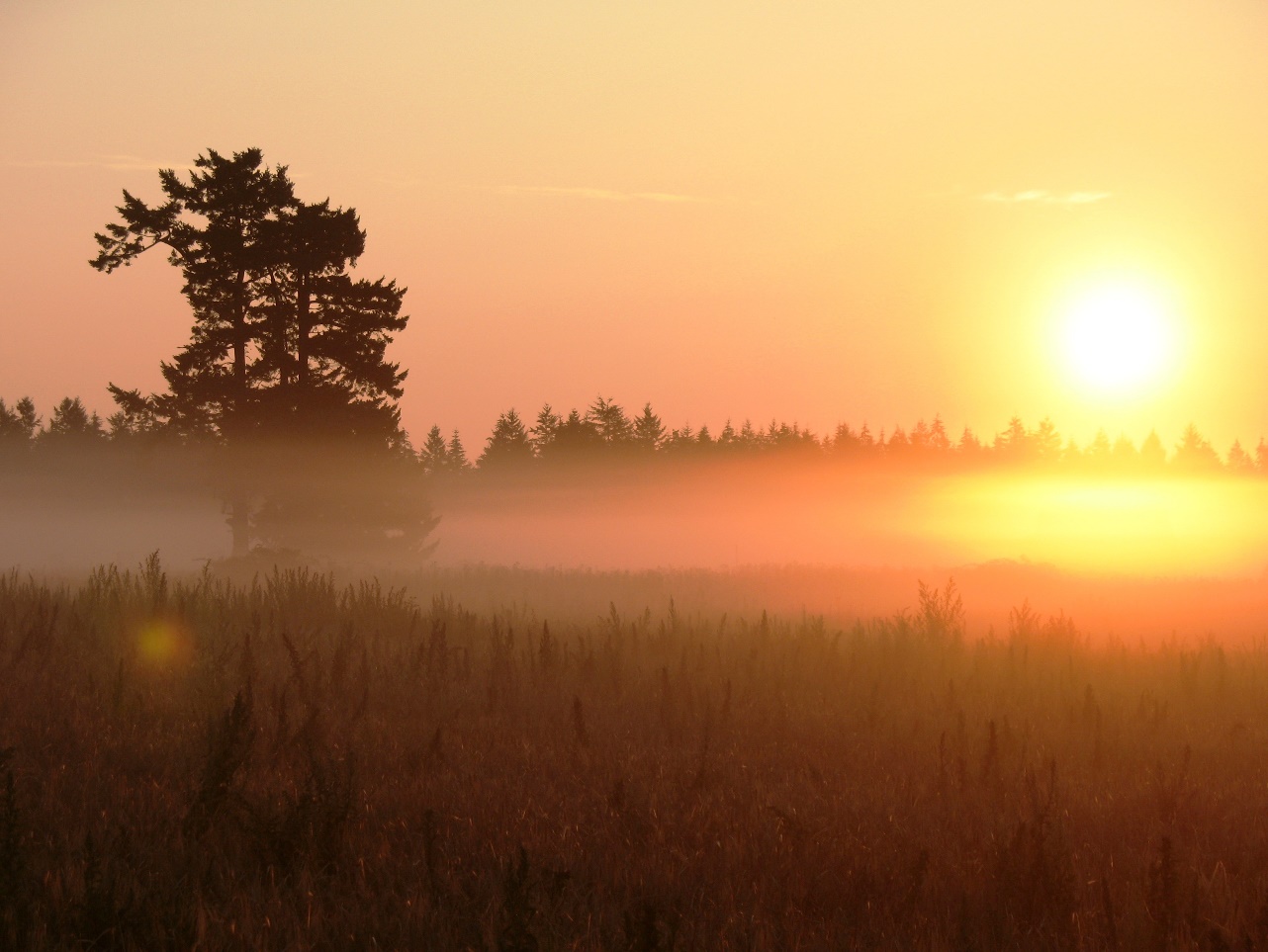 Core Principles of Restorative Agriculture
2. Value natural resources within the capacity of landscapes to promote healthy soil for production of crops by reducing erosion and artificial inputs.3. Promote and document the diversity of local landscapes in natural flora and fauna, and in crops and livestock.
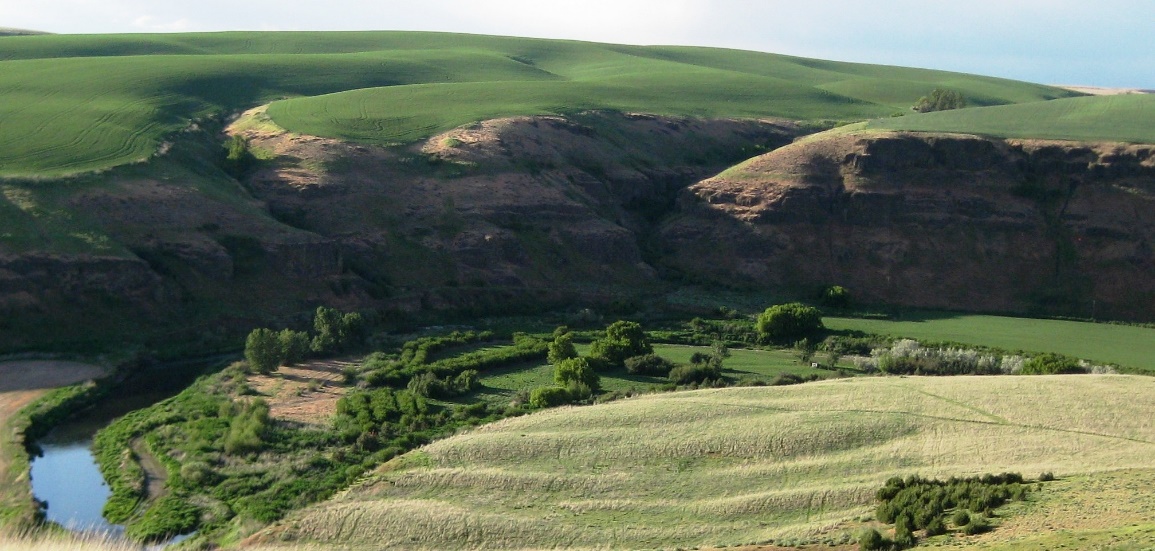 --Quality specifications; e. g., 2018 PCF crop:      Turkey Red—61.3 TW, 13.3% protein, FN 520     White Lammas—62 TW, 14.2% protein, FN 362--Higher mineral levels than modern cultivars (esp.                iron, magnesium, phosphorus, selenium)--Significant genetic variation for disease resistance--Distinct culinary attributes (e.g., English Lammas /     French Touzelle / Spanish Sonora specialty flours)--Ecotourism
21ST CENTURY HERITAGE GRAINS RELEVANCE
Source: A. A. Jaradat, Wheat Landraces: Genetic Resources for Sustenance and Sustainability (USDA-ARS, 2011)
Wheat Genotype	                Mg           Ca            P          S              K          B           Cu          Se             Fe         
 
Primitive Grains 	              1,300        383      4,540   1,350    4,670   2.41      5.75       0.11         32.2     
(Einkorn, Emmer, Durum) 	             
 
Landrace Wheats	              1,290       408     4,130    1,300    4,000    2.10        5.33      0.09         38.5     
(Red Browick, Olympia)
 
Older Variety Selections         1,330       358      4,670   1,310    4,050    1.59        5.27     0.18         35.8     
(Ella, Diamont, Prins)
 
Modern Hybrids                        1,240       388      4,020    1,230     4,070    1.59        4.49       0.11         33.3   
(Varieties released since 1970)
 

MINERAL CONCENTRATIONS (mg/kg) AMONG WHEAT TYPES
with Representative Varieties and Highest Values (in red)
 
Adapted from A. Hussain, H. Larsson, R. Kuktaite, and E. Johansson, “Mineral Composition of Organically Grown Wheat Genotypes” (2010)
MEANINGFUL  PARTICIPATIONLocal ActionLearn about sources of foods and the relationships of good nutrition to human health and food production to the environment.   Recycle food scraps and other biodegradables into enriching garden compost and reduce use of pesticides, herbicides, and artificial soil amendments.Responsible ConsumptionSeek nutritious foods that have undergone less processing and have fewer additives, are high in fiber like fresh vegetables and fruits, and high in protein and minerals like grains. Buy locally grown foods and shop whenever possible at area farmers’ markets.  Political AdvocacyLearn from retailers and food producers about crop raising methods and product origins. Avoid domestic and imported foods that are produced in ways that are environmentally destructive or unfairly exploit workers.
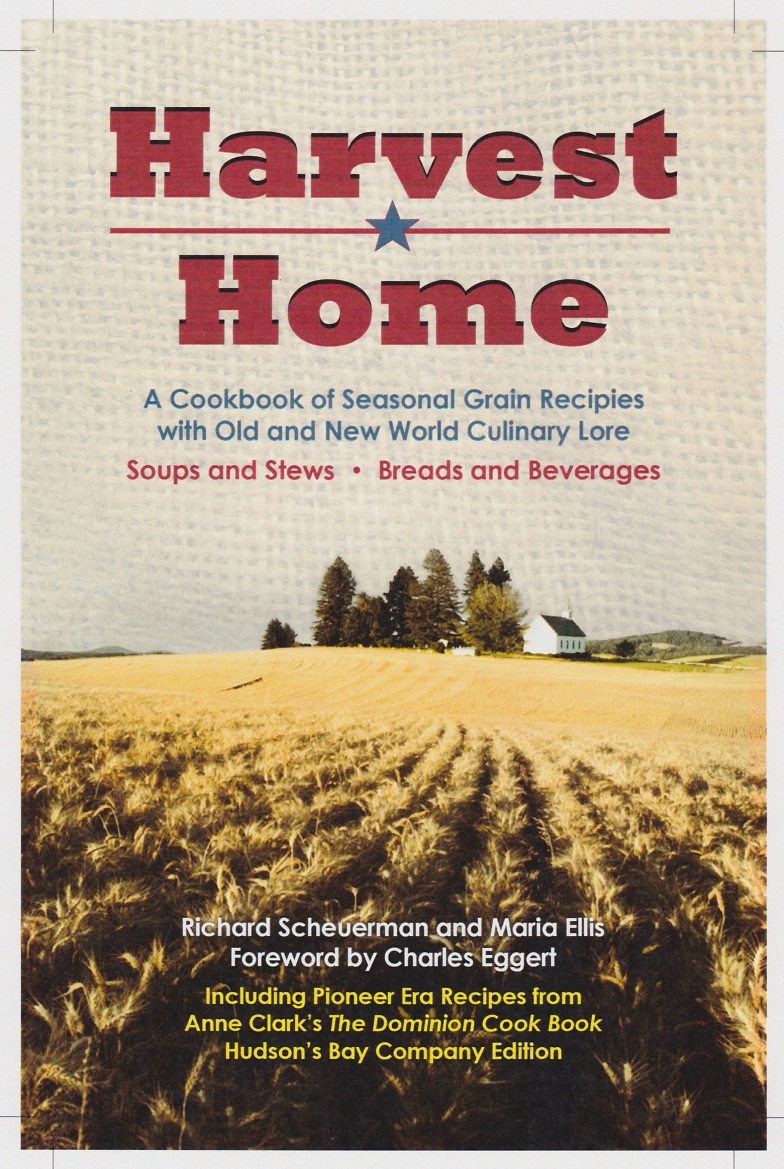 Pacific Northwest Agricultural Heritage Resources
www.palouseheritage.com
HALLOWED HARVESTS
                     REAPERS AND GLEANERS 
IN WESTERN ART, LITERATURE, AND MUSIC
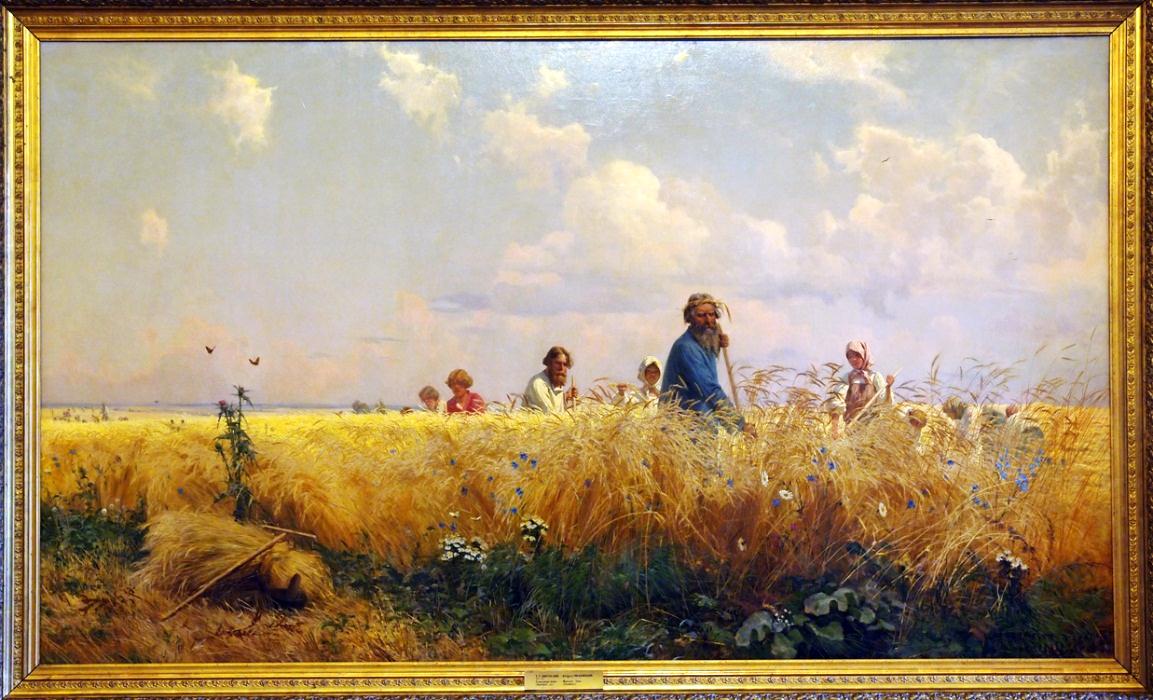 Richard D. Scheuerman
Photography by John Clement
Progressive change to promote the wellbeing of the land and future generations can be unwisely limited by amnesia as well as nostalgia. Amnesia is forgetting about cultural legacies bequeathed by ancestors and society, while nostalgic appeals to life in some halcyon past often overlook the very real challenges of such times. But memory is a critical discipline. We remember places, mark Bible verses, and appropriate elders’ counsel for synergy and solidarity in order to foster human flourishing and stewardship of resources for tomorrow.